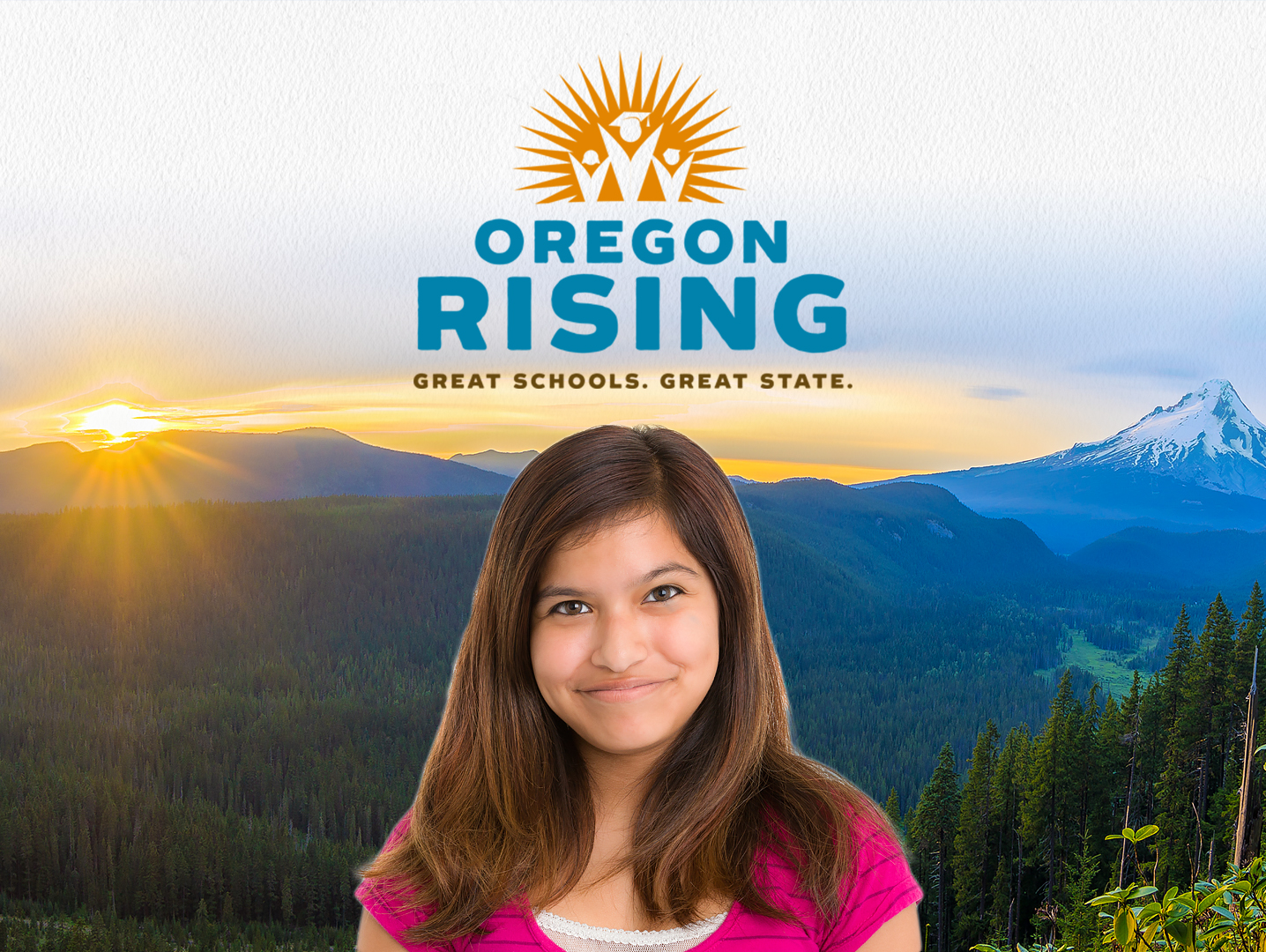 [Speaker Notes: Welcome and introductions.]
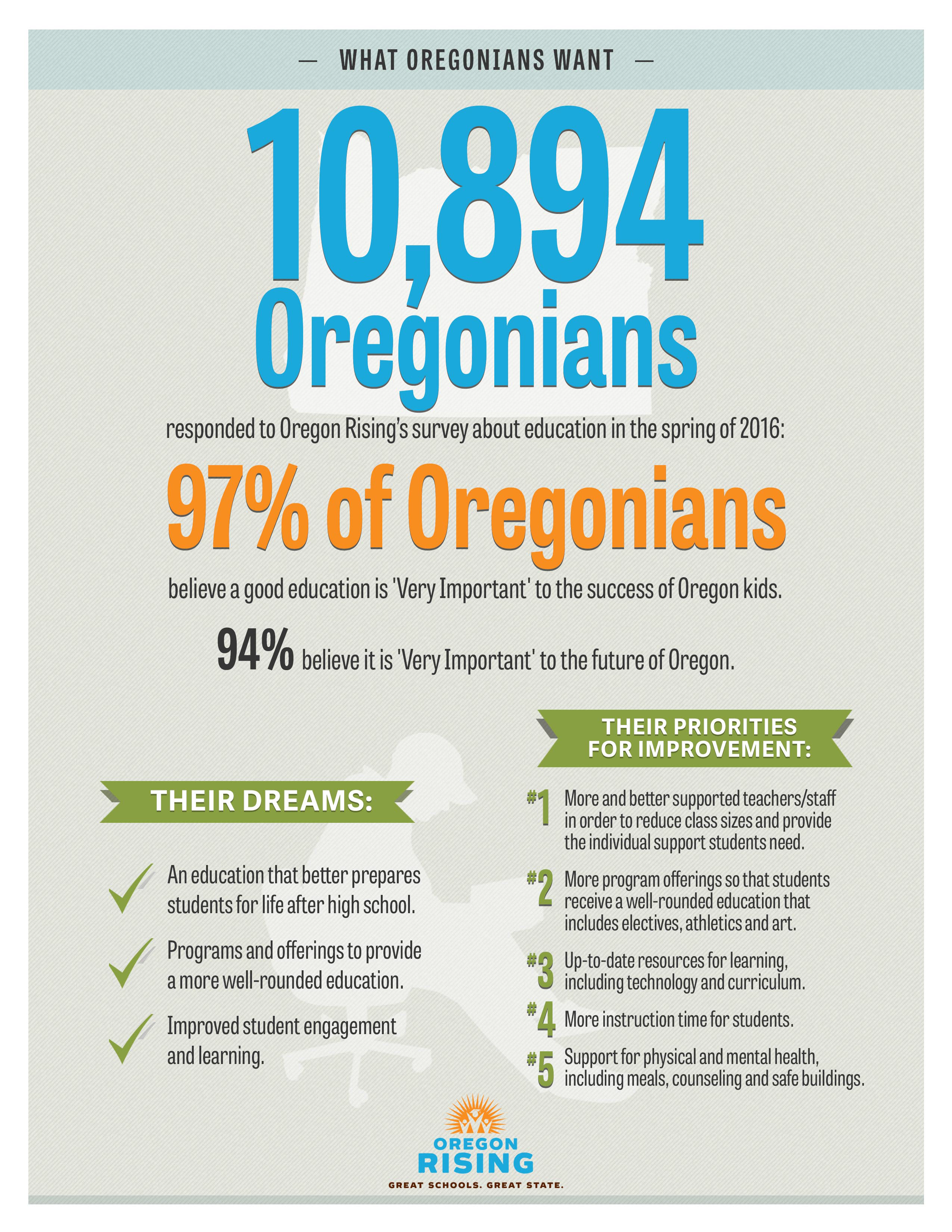 [Speaker Notes: Last year, thinking we’d have more to work with budget-wise, we wanted to learn what Oregonians would like to see in their K-12 education system. Nearly 11,000 Oregonians participated and took a survey, either in person or online.
 
Most of the questions were open-ended, not multiple choice. We wanted to Oregonians to define their wishes, not us.  We were surprised that the many comments we received struck a remarkably similar chord.]
Priority
#1
Add teachers and staff to make classes smaller and provide the individual attention students need to be successful.
Budget Reality
Districts are laying off staff and teachers. That means bigger classes.
[Speaker Notes: In response to the question, “What are your top priorities for our schools and students?” a majority of Oregonians identified two priorities that they think are most important for our students and their future.
 
The first was to add teachers to lower Oregon’s class sizes so that students could receive the personal attention they need to be successful.]
Priority
#2
Provide a broad education. Restore art and music. Include STEM (technology, engineering). Provide vocational and CTE. Teach civics and culture.
Budget Reality
Budgets don’t cover much beyond the basics, so cuts often come from this area. CTE/vocational was approved by voters as Measure 98, but no funding source accompanied the measure.
[Speaker Notes: The second answer was that people want students to have a well-rounded education. They called it a lot of different things, but essentially, all called for more than writing, reading and math. People provided lots of examples of the “extras” that they don’t see as “extras” at all.]
Bottom line: Oregonians wantmore for our students
Class sizes are among the highest in the US.
Oregon’s school year is one of the shortest in the country.
Just 75 percent of our students graduate on time.
[Speaker Notes: Smaller class sizes with more individual support for students … a broader, well-rounded education that engages and inspires students. That’s the dream. 
 
Our reality, however, is that Oregon’s students experience some of the highest class sizes and one of the shortest school years in the nation. All of this means that students aren’t getting the support or options they need.]
What we want and what we get: It’s not matching up
Since the passage of Measure 5 27 years ago, funding has declined from nearly 5% above the national average, to 15% below. 
Our student outcomes match our investment level --  20% lower than what the QEM* says it would take for most students to achieve.
     *Quality Education Model
[Speaker Notes: Since the passage of Measure 5 in 1990, budget cuts have taken a toll. Our schools used to be funded about 5% higher than the national average.  Today, our schools are funded at nearly 15% below the national average.]
[Speaker Notes: In fact, were schools funded as they were before Measure 5, we would be approaching the 4-star, quality education, gold funding level in this graph.]
$8.02 billion = big cuts for schools
2017 Legislative Session is underway. 
The state is facing a state budget shortfall of nearly $2 billion.  
Oregon must balance its budget, but how? By raising revenue? Cutting costs? Or both?
[Speaker Notes: Instead, the $8.02 billion school funding level proposed in the governor’s budget represents a huge shortfall for school districts – about $400 million less than the amount needed to prevents cuts in most school districts. 
 
At this level, class sizes would rise, and districts would cope with the shortfall by offering fewer school days and more cuts to programs and services. The $8 billion level is actually more like $7.9 billion, too, because of new “carve-outs” that would be taken off the top for state education initiatives that would not be invested directly into Oregon’s classrooms.
 
As you think about the constant drum beat to improve graduation rates and close achievement gaps ask yourself how we can move the needle with a $400 million cut.

Without a meaningful revenue package, the state budget levels for schools currently being discussed would result in serious cuts in most districts.]
Three more numbers you need
Ways and Means Co-chairs budget: 
     $7.8 billion [assumes no new revenue]  

Most large districts have built their budget assuming an $8.1 billion State School Fund 

Schools would have to absorb a $600 million cut, which could translate to the loss of 3,000 teachers.
[Speaker Notes: Incidentally, think about two more numbers:  the legislative co-chairs have proposed an even lower, $7.8 billion budget, assuming no new revenue in 2017.  And many districts have assumed a state budget level of $8.1 billion. Should the co-chairs’ number prevail, schools across the state would have to absorb a $600 million cut, which could translate to the loss of 3,000 teachers, according to the Oregon Education Association.]
What the budget means for our District:
Budget shortfall is:
[Staff layoffs?]
[Larger classes?]
[Reduction of school days?]
[Reduced programs and electives?]
[Speaker Notes: [DESCRIBE WHAT THE FUNDING LEVELS WOULD MEAN FOR YOUR DISTRICT]

[SHARE YOUR LOCAL POSTER, IF AVAILABLE]

[GIVE SOME CONTEXT ABOUT RECENT BUDGET HISTORY, INCLUDING STATUS OF RECOVERY FROM THE RECESSION AND HOW THE PROGRAMS AND CLASS SIZES, ETC., YOU WILL BE ABLE TO OFFER]
[Speaker Notes: Play the video]
Contact your legislators
The proposed budget moves us away from our dreams and priorities.
Legislators have a choice: invest in our students or make untenable cuts.
You can help! Ask your legislators to allocate at least $8.4 billion to the State School Fund.
[Speaker Notes: Elected officials represent their constituents. And most run for office claiming to be “the education candidate” because they know that voters consider education their top priority. 
 
Still, once they get to Salem, walking their talk is difficult. They must make tough choices among critical services. And to raise new revenue to pay for everything without cuts, each chamber must take “super majority” votes – not easy no matter which political party is in charge. The only way a super majority vote can happen, however, is if enough of you tell them that you want them to fund schools adequately.]
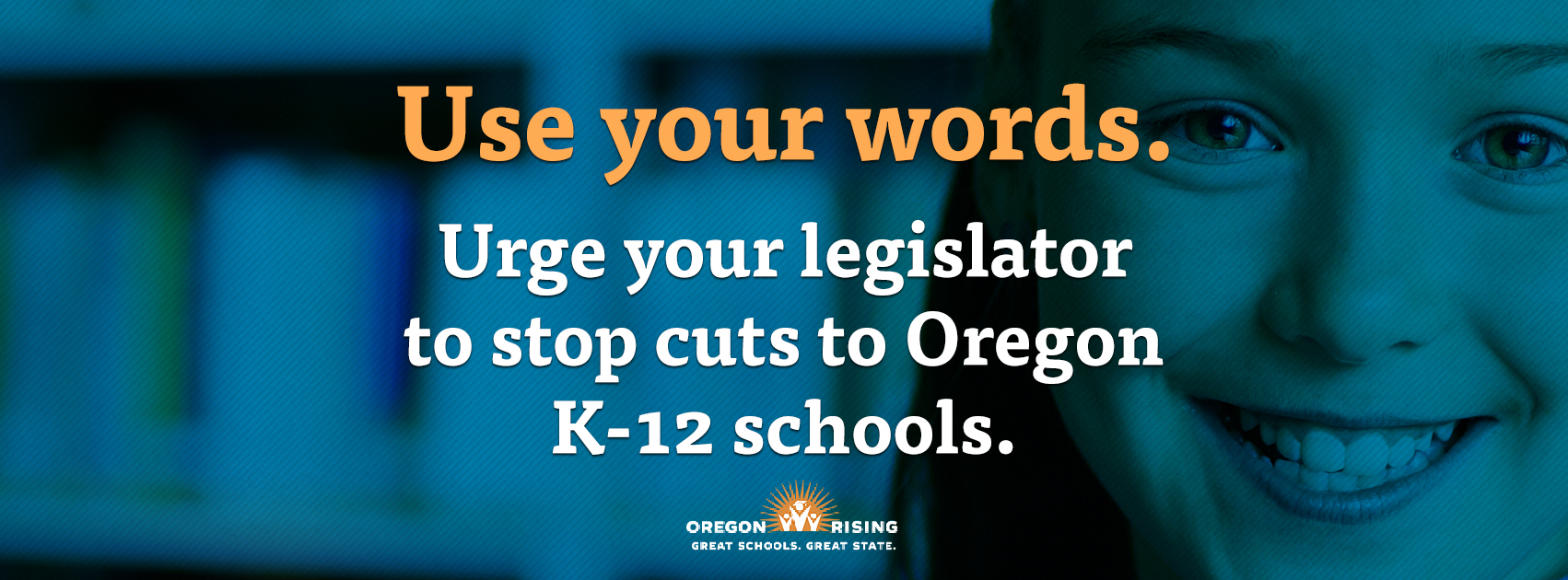 Postcards to Senators and Representativeshttps://www.oregonlegislature.gov/findyourlegislator/leg-districts.html 
Emails  oregon-rising.org/take-action ANDwaysandmeans.budget@oregonlegislature.gov
[Speaker Notes: How can you make sure your representatives in Salem hear your voice?
 
Go to: oregon-rising.org/take-action and add your address to get your legislators’ email. 
Or, to send a letter, go to: https://www.oregonlegislature.gov/findyourlegislator/leg-districts.html]
[Speaker Notes: The other thing you can do is to share this information. Get the word out to your sphere of influence.  Post on social media, tell your friends, pass on the urgent message that NOW is the time to let your legislators know that you want them to fund schools at the $8.4 billion no-cuts budget level.]